LETNIČKY
LETNIČKY
květiny, které se každý rok množí výsevem
pěstují se od jara do podzimu
bohatě kvetou
Použití letniček:
venkovní výsadby – letničkové záhony
ornamentální výsadby – nízké druhy
solitéry – větší druhy vysázené samostatně
na hroby
popínavé ke krytí plotů, na zábradlí, pergoly
výsadby v truhlíkách, mísách, závěsných nádobách (použití na okna, terasy, veřejná prostranství, hroby apod.)
k řezu (do váz) (pro tento způsob se pěstují na samostatných záhonech nebo ve skleníku)
rychlení
k sušení
Nároky na stanoviště:
jsou náročné na světlo, většinou vyžadují plné slunce, jen některé snášejí polostín
vyžadují lehčí propustné půdy, nesnášejí zamokření
nesnesou hnojení čerstvým hnojem, můžeme přidat kompost nebo rašelinu, používáme průmyslová hnojiva, kterými přihnojujeme i během vegetace
jsou náročné na vodu (výjimkou je statice limonka, která má raději sušší stanoviště)
nároky mají podle jejich původu, některé jsou otužilejší, ale většinou vyžadují výsadbu až po „zmrzlých“
Způsoby pěstování:
pěstují se z přímého výsevu nebo z předpěstované sadby (výsev do skleníku nebo pařeniště)
Výsev na přímé stanoviště:
urovnáme pozemek
lze tak pěstovat druhy nenáročné na teplo, nebo ty, které nesnáší přesazování
výsev do řádku nebo do hnízd
po vzejití jednotíme
Výsev do skleníku:
vyséváme druhy, které mají jemné semeno a vyžadují teplo při klíčení
výsev od ledna a února do truhlíku nebo misek naširoko řídkým výsevem
po vzejití přepichujeme 
od dubna prodej nebo výsadba otužených sazenic na stanoviště, náročné druhy výsadba až po „zmrzlých“ (polovina května)
náročné druhy je možno hrnkovat
pro rozvětvení rostlin provedeme zaštipování
Výsev do pařeniště:
výsev březnu a dubnu
provede se rovnoměrný řídký výsev do řádků
semenáče se nepřepichují
otužené sazenice se v květnu vysadí na stanoviště
LETNIČKY
nízké
Nestařec
Barva: M, B, R
Výška: 12 - 60 cm
Výsev: skleník I.-III.
Použití: ornamentální výsadby, na hroby, do nádob
Begónie stálekvetoucí
Barva: Č, B, R
Listy: lesklé, zelené nebo červené
Výška: 25 - 30 cm
Výsev: skleník I.-II.
Použití: ornamentální výsadby, na hroby, do nádob
Hvozdík čínský
Barva: Č, B, R
Výška: 20 - 40 cm
Výsev: skleník, pařeniště II.-V.
Použití: ornamentální výsadby, na hroby, do nádob
Hvozdík karafiát
Barva: Č, B, R, i dvoubarevné
Výška: 15 - 20 cm
Výsev: skleník II.
Použití: ornamentální výsadby, na hroby, do nádob
Balzamína
Barva: Č, B, R
Výška: 20 - 30 cm
Výsev: skleník I.
Použití: ornamentální výsadby, na hroby, do nádob
Hodí se do polostínu
Lobelka
Barva: M s očkem, B, R, Č
Výška: 10 - 25 cm, tvoří polštářky, jsou i převislé odrůdy
Výsev: skleník I.-III.
Použití: ornamentální výsadby, na hroby, do nádob
Aksamitník
Barva: Ž, O s hnědou
Výška: 20 - 80 cm
Výsev: skleník, pařeniště, záhon II.-V.
Použití: ornamentální výsadby, na hroby, do nádob
LETNIČKY
polovysoké
Měsíček lékařský
Barva: Ž, O
Výška: 30 - 70 cm
Výsev: skleník II., záhon V.
Použití: záhony, do nádob
Gazánie
Barva: Ž, O, Č, B
Otvírá se jen na slunci
Výška: 30 cm
Výsev: skleník II.-IV.
Použití: záhony, do nádob
Nevadlec
Barva: Č, R, Ž 
Výška: 20 - 100 cm
Výsev: skleník I.-III.
Použití: záhony, do nádob, k sušeni i k řezu
Sluncovka
Barva: Ž, O, Č, smetanová, jednoduché i plné květy
Výška: 30 - 40 cm
Výsev: záhon IV.
Použití: záhony, nesnáší přesazování
Šater (nevěstin závoj)
Barva: Č, B
Výška: 40 - 50 cm
Výsev: záhon, pařeniště III.-IV.
Použití: záhony, k řezu
Letní cypřišek
Ozdobný růstem
Výška: 80 - 100 cm
Výsev: záhon III.-IV.
Použití: záhony, do nádob
Petúnie
Barva: Ž, B, R, M, Č, i dvoubarevné
Výška: 10 - 30 cm
Výsev: skleník II.-III.
Použití: záhony, do nádob
Šalvěj zářivá
Barva: Č, B, F
Výška: 25 - 40 cm
Výsev: skleník I.-III.
Použití: záhony, do nádob
Lichořeřišnice
Barva: Č, Ž, O
Výška: 35 - 40 cm, plazivé, převislé
Výsev: skleník, záhon IV.-V.
Použití: záhony, do nádob
LETNIČKY
vysoké
Laskavec
Barva: Č, R, B
Výška: 30 - 100 cm
Výsev: přímo na stanoviště III.-IV.
Použití: k řezu, na záhony, jako solitera
Hledík
Barva květu: B, Ž, R, Č i dvoubarevné
Výška: 20 - 100 cm
Výsev: skleník, pařeniště I.-III.
Použití: na záhony, k řezu
Astra čínská
Barva květu: B, Ž, R, Č, M, F
Výška: 20 - 80 cm
Výsev: skleník, pařeniště II.-IV.
Použití: k řezu, na záhony
Krásenka
Barva květu: R, Č, B
Výška: 100 cm
Výsev: přímo na stanoviště IV. – V.
Použití: na záhony
Slunečnice
Barva květu: Ž, bronzová, purpurová
Výška: 0,4 – 3 m
Výsev: přímo na stanoviště IV.
Použití: na záhony, k řezu i k sušení
Kopretina kýlnatá
Barva květu: B, žlutá s červenohnědým středem, Č
Výška: 40 – 80 cm
Výsev: přímo na stanoviště IV.
Použití: na záhony, k řezu
Fiala šedá (letní)
Barva květu: B, M, Č, jednoduché i plné květy
Výška: 25 – 70 cm
Výsev: skleník, pařeniště II. – IV.
Použití: na záhony, k řezu, vhodná k rychlení
Cínie, ostálka
Barva květu: B, Ž, R, Č, O, Z
Výška: 25-80 cm
Výsev: skleník, pařeniště II. – IV.
Použití: na záhony, k řezu
LETNIČKY
otáčivé a popínavé
Hrachor
Barva květu: smetanová, karmínová, modrofialová
Výška: 150 cm, popínavý
Výsev: přímé stanoviště III.
Použití: k řezu, k rychlení, k plotům
Povíjník
Barva květu: fialově modrá, R, květy mění barvu během dne z modré na karmínovou
Výška: 250 - 300 cm, ovíjivý
Výsev: přímé stanoviště IV-V.
Použití: na pergoly, k plotům
Fazol
Barva květu: Č, B, dvoubarevné
Výška: 300 - 400 cm, ovíjivý
Výsev: přímé stanoviště V.
Použití: na pergoly, k plotům
LETNIČKY
k sušení
Ostrožka
Barva: B, MF, R
Výška: 100 cm
Výsev: přímé stanoviště III.-IV.
Vhodná i k řezu
Sklizeň: z poloviny nakvetlé
Kraspédie
Barva: Ž
Výška: 70 cm
Výsev: skleník XII.-III.
Sklizeň: plně nakvetlé
Pestrovka
Barva: B, R, OČ
Výška: 30 cm
Výsev: skleník, pařeniště  III.-V.
Sklizeň: plně nakvetlé
Slaměnka
Barva: B, Ž, ČH
Výška: 80 - 110 cm
Výsev: pařeniště, přímé stanoviště III.-V.
Sklizeň: když začíná nakvétat
Smilek růžový
Barva: B, R se žlutým středem
Výška: 30 - 50 cm
Výsev: pařeniště, přímé stanoviště III.-V.
Sklizeň: ihned po otevření úboru
Statice limonka
Barva: B, R, M
Výška: 60 - 80 cm
Výsev: skleník, pařeniště  II.-IV.
Sklizeň: plně rozkvetlé
Břinek
Barva: Ž
Výška: 40 cm
Výsev: skleník, pařeniště  III.-IV.
Sklizeň: před plným rozkvětem
Černucha damašská
Barva: hnědofialové měchýřky - plody
Výška: 40 - 50 cm
Výsev: přímé stanoviště IX. nebo III.-IV.
Sklizeň: po odkvětu
Suchokvět
Barva: B, R 
Výška: 50 - 60 cm
Výsev: přímé stanoviště IV.-V.
Sklizeň: ihned  po rozkvětu
Třeslice
Okrasná jednoletá tráva
Výška: 10 - 60 cm
Výsev: přímé stanoviště IV.
Sklizeň: rozkvetlé, zelené
Zaječí ocásek
Okrasná jednoletá tráva
Výška:30 - 40 cm
Výsev: přímé stanoviště IV.
Sklizeň: rozkvetlé, zelené
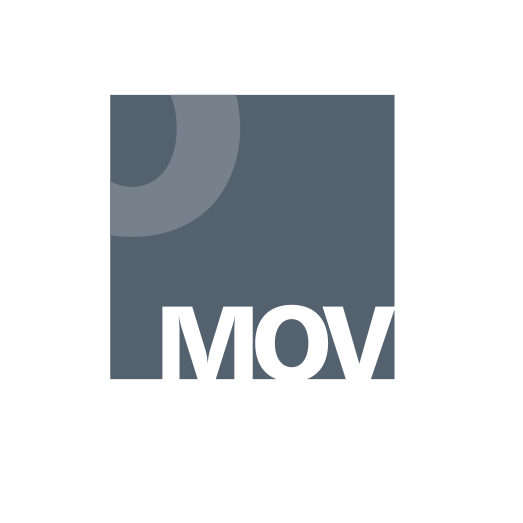 Národní pedagogický institut České republiky modernizace odborného vzdělávání 
www.projektmov.cz
Projekt Modernizace odborného vzdělávání (MOV) rozvíjí kvalitu odborného vzdělávání a podporuje uplatnitelnost absolventů na trhu práce. Je financován z Evropských strukturálních a investičních fondů a jeho realizaci zajišťuje Národní pedagogický institut České republiky.